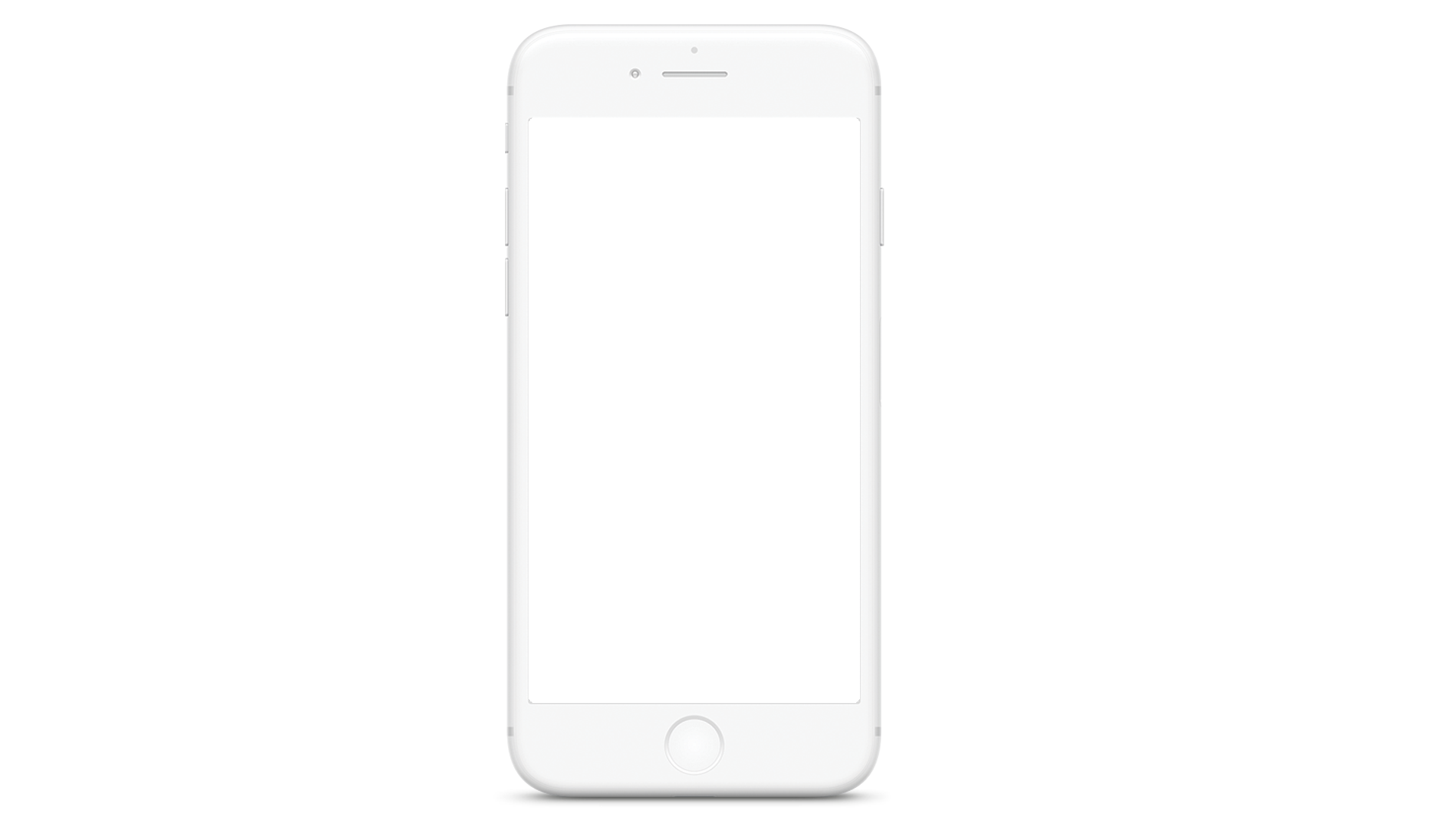 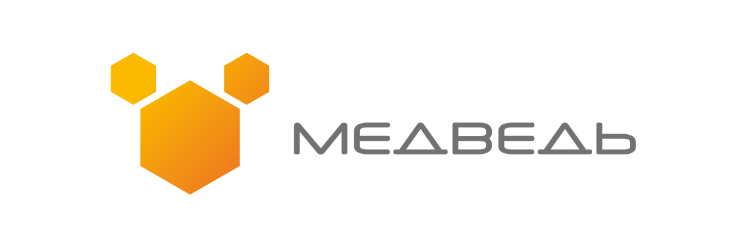 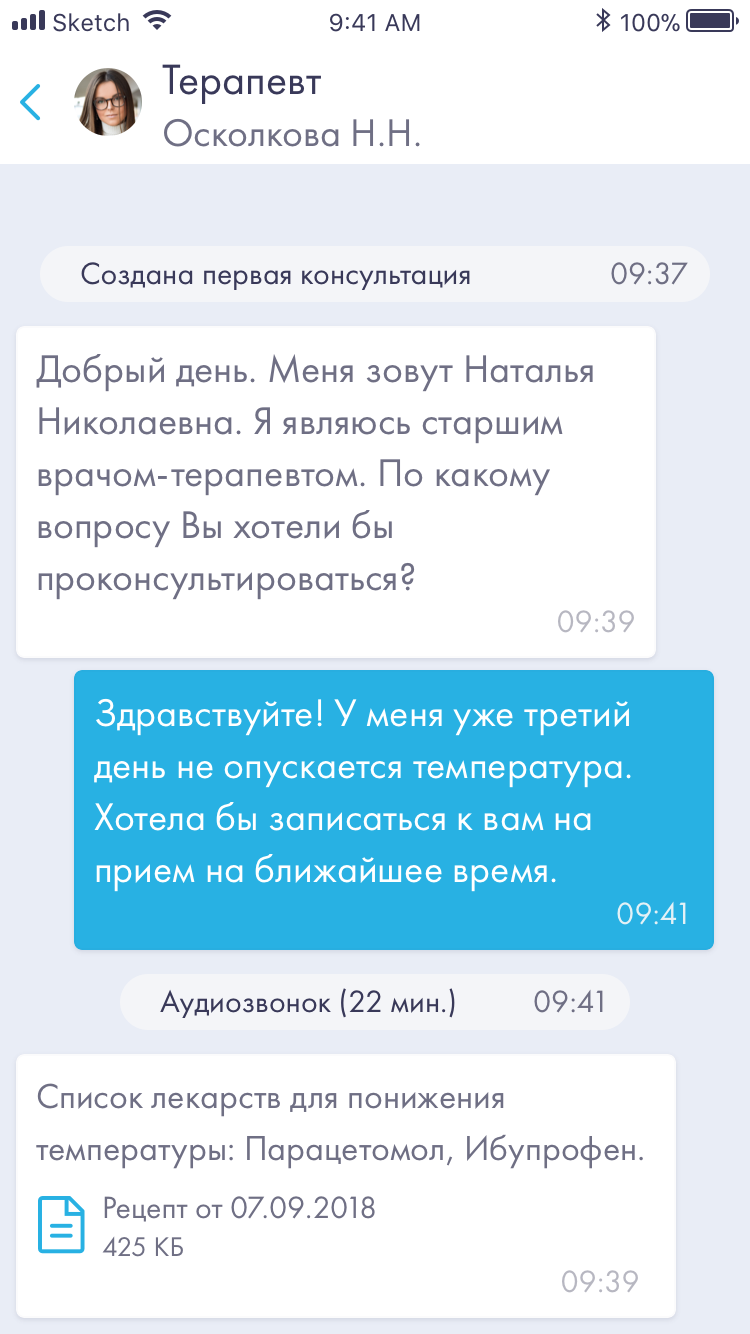 telemed.mis-region.ru
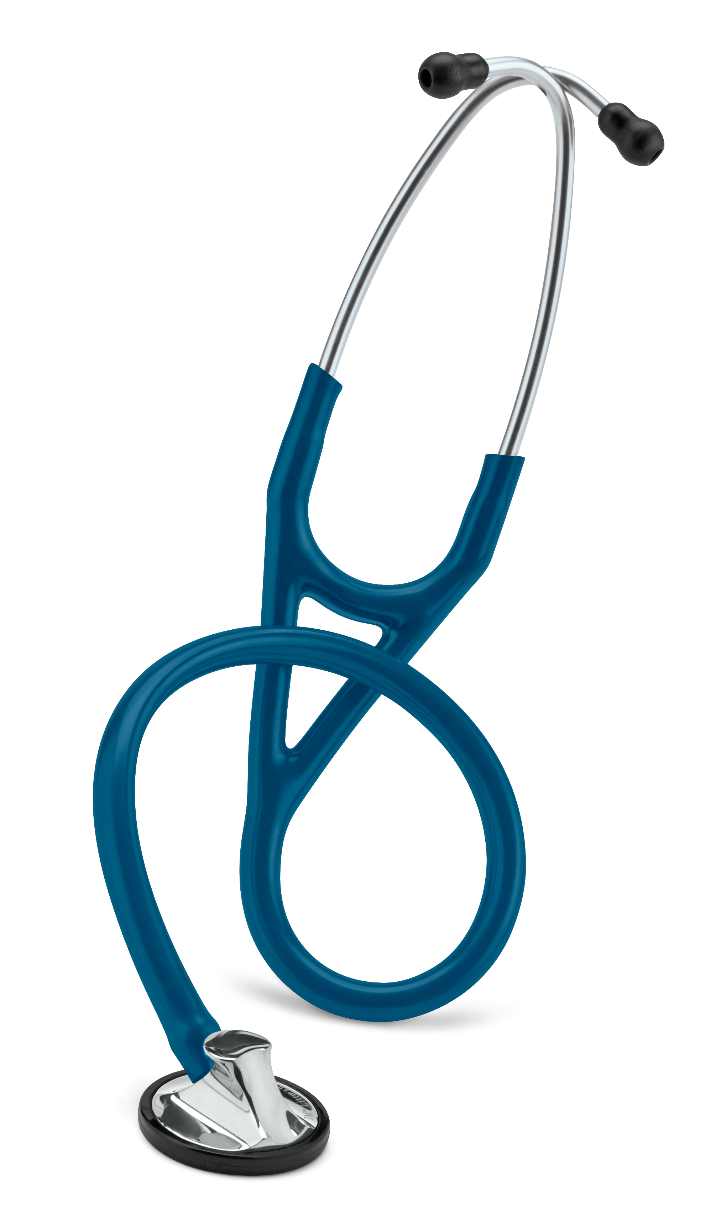 Medved.Telemed
Телемедицинская система для всех видов
консультаций: «врач-врач», «врач-пациент»и между медицинскими учреждениями.
История работы на медицинском рынке
2
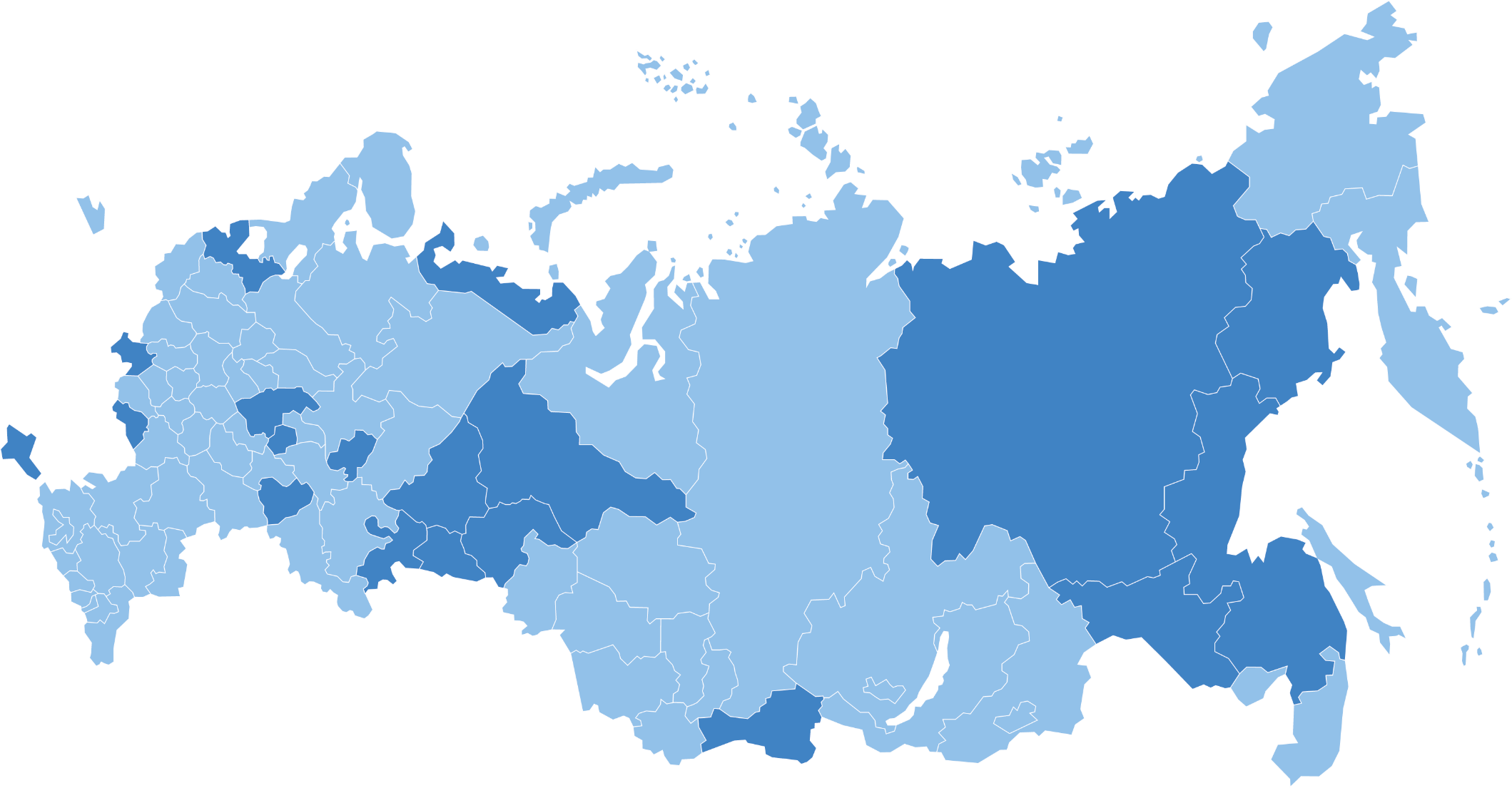 7
регионов РФ
Ленинградская обл.
600
Ненецкий а.о.
Брянская обл.
Магаданская обл.
Нижний Новгород
мед.организаций
Белгородская обл.
Республика Саха (Якутия)
Севастополь
Республика Чувашия
Ханты-Мансийский а.о.
Удмуртская Республика
ТОП-15
Самарская обл.
Свердловская обл.
Челябинск
крупнейших поставщиков для здравоохранения
(Cnews Analytics)
Курганская обл.
Амурская обл.
Хабаровский край
Республика Тыва
[Speaker Notes: Группа Компаний ХОСТ – федеральный системный интегратор, входящий в тройку крупнейших поставщиков МИС по данным Cnews Analytics за 2013 г. Компания является разработчиком ИС «МедВедь», предназначенной для автоматизации органов управления здравоохранением регионального масштаба и предоставления электронных услуг населению. 

Продукты:
Интеграционная шинаСистема сбора отчетности
Региональная информационно-аналитическая система
Автоматизация административных регламентов (регистр медицинских справок, учет ВМП, диспансеризация детей сирот и электронная регистратура)]
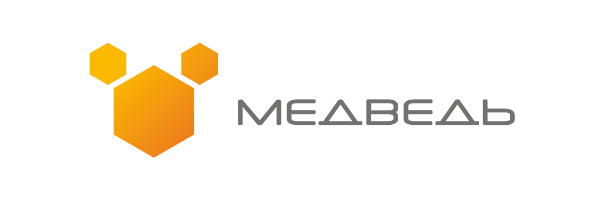 Проекты
3
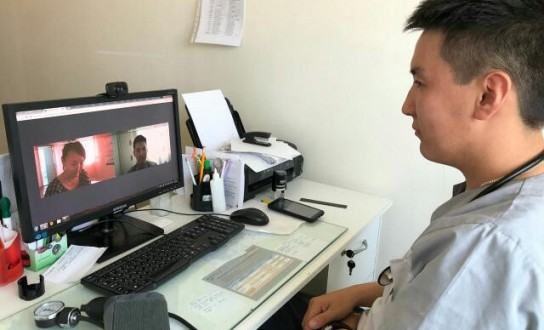 Государственные медицинские учреждения в Республике Саха (Якутия)
Медицинские учреждения Севастополя.
Медицинские учреждения Белгородской обл.
Медицинские учреждения Брянской обл.
Свердловская обл. (Новая больница, УГМК-Здоровье, Парацельс).
Приволжский исследовательский медицинский университет (Нижний Новгород).
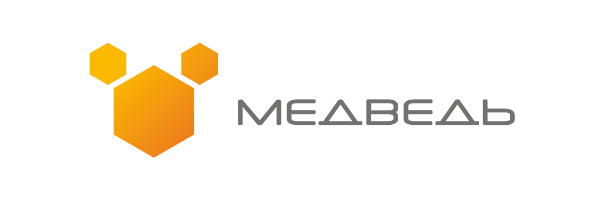 Преимущества телемедицины для региона
4
Снизить расходы на стационар
Повысить доступность медпомощи
Повысить качество медпомощи
Снизить расходы на санавиацию
Повысить скорость медуслуг
на 36% снизить расходы на перевозку больных
65% пациентов предпочли телемедицину очному приему
на 87%
уменьшить время госпитализации
на 19%
снизить число госпитализаций
на 8-21%
снизить совокупные расходы на медпомощь
Реализовать социально-значимый проект. Вовлечь пациентов в процесс лечения и соблюдение предписаний врача. Снизить обращения хронических больных.
Быстрые консультации фельдшеровпо защищенной сети без специализированного оборудования и по слабым каналам связи
Первичное анкетирование для определения тяжести состояния и маршрутизации пациента. Рекомендации и консультирование до приезда врачей. Подготовка врачей к приему пациента
Для части пациентов предложить стационарное лечение на дому. 
Удаленно контролировать выздоровление и реабилитацию после лечения
За счет автоматизации и верификации обращений оказать большее количество медицинской помощи в рамках того же бюджета
3
1
2
4
5
[Speaker Notes: 1. Внедрение телемедицинских технологий сократило количество перевозок больных в США с 2,2 млн до 1,4 млн.2. Внедрение телемедицинских технологий в Нидерландах позволило уменьшить время госпитализации на 87%3. По статистике Американской телемедицинской ассоциации, проведение дистанционных консультаций, мониторинга и корректировки лечения сокращает число койко-дней на 25%, количество госпитализаций — на 19%https://www.rbc.ru/opinions/technology_and_media/26/04/2016/571f81809a7947a69b378cd94. 65% пользователей предпочли бы видеоконсультацию с врачом очному визиту в клинику.https://telemedicina.ru/news/russian/rynok-telemedicinskih-uslug-obemy-struktura-tendencii5. Если пациент не вовлечен в общение с врачем, демотивирован и не понимает, чем и как он болеет, стоимость расходов на его лечение увеличивается на 8 -21%.исследование, проведенное в Орегонском университетеhttp://www.forbes.ru/biznes/364971-kliniki-budushchego-mirovoe-zdravoohranenie-zhdut-radikalnye-peremeny?utm_source=facebook&utm_medium=social&utm_campaign=targetings-forbes&utm_content=articels#0_5_3637_13034_1240_190146078]
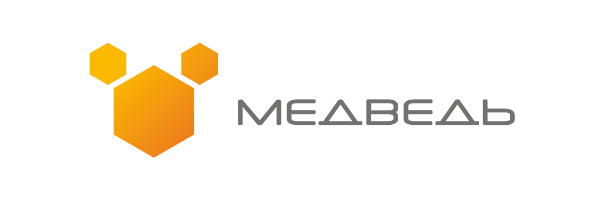 Преимущества телемедицины для больницы
5
Разгрузить врача
Телемеди-цинские консилиумы
Разгрузить больницу
Снизить жалобы пациентов
Снизить себестоимость приема
Переложить рутинные операции с врача на программу, например:
Сбор анамнеза.
Напоминания о регулярном приеме или исследованиях.
Мониторинг состояния здоровья.
Контроль приема лекарств.
«Ориентирующая» онлайн-консультация со средним медперсоналом поможет:
Определить необходимость вызова скорой / врача на дом / посещения поликлиники.
Совет по приему лекарств, подготовке к процедурам и обследованиям.
Телемедицина позволит оказывать больше медицинской помощи при сохранении прежнего штата врачей. Подготовит врача к приему пациента. Позволит поддерживать пациентов после операций и лечения, особенно в сельской и труднодоступной местности.
Снизить число необоснованных обращений, автоматизировать часть функций (сбор анамнеза) или переложить их на средний медицинский персонал (консультации по лекарствам).
Частичная замена обхода пациентов удаленными коммуникациями.
Онлайн консультации между врачами клиники в чате или по видео без специализированного оборудования и отрыва от приема.
3
1
2
4
5
[Speaker Notes: 1. Внедрение телемедицинских технологий сократило количество перевозок больных в США с 2,2 млн до 1,4 млн.2. Внедрение телемедицинских технологий в Нидерландах позволило уменьшить время госпитализации на 87%3. По статистике Американской телемедицинской ассоциации, проведение дистанционных консультаций, мониторинга и корректировки лечения сокращает число койко-дней на 25%, количество госпитализаций — на 19%https://www.rbc.ru/opinions/technology_and_media/26/04/2016/571f81809a7947a69b378cd94. 65% пользователей предпочли бы видеоконсультацию с врачом очному визиту в клинику.https://telemedicina.ru/news/russian/rynok-telemedicinskih-uslug-obemy-struktura-tendencii5. Если пациент не вовлечен в общение с врачем, демотивирован и не понимает, чем и как он болеет, стоимость расходов на его лечение увеличивается на 8 -21%.исследование, проведенное в Орегонском университетеhttp://www.forbes.ru/biznes/364971-kliniki-budushchego-mirovoe-zdravoohranenie-zhdut-radikalnye-peremeny?utm_source=facebook&utm_medium=social&utm_campaign=targetings-forbes&utm_content=articels#0_5_3637_13034_1240_190146078]
Возможности для использования телемедицины
6
До приема
После приема
Запись на прием, обследование госпитализацию.
Автоматизированный сбор жалоб, анамнеза и медицинских документов от пациента.
Первичная «ориентирующая» консультация.
Первичный / моментальный визит к врачу, в т.ч. с привлечением среднего медицинского персонала.
Краткое анкетирование при вызове скорой помощи (кроме экстренных ситуаций).
Инструкции для пациентов по подготовке к приему.
Отправка пациенту электронных анализов, обследований и результатов посещений врача.
Персонализированные материалы, напоминания о событиях, связанных со здоровьем.
Электронная консультация со своим лечащим врачом.
Дистанционный мониторинг пациента и контроль проводимого лечения, в т.ч. Автоматизированный.
Получение второго мнения (платно и дистанционно).
1
2
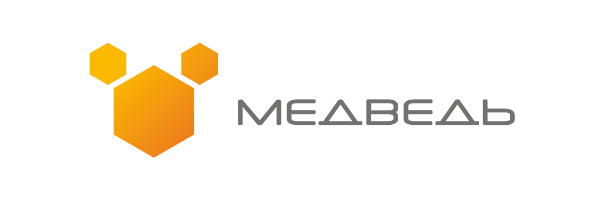 Функции «Medved.Telemed»
7
«Врач-врач»
«Врач-пациент»
Телемедицинская сеть
Назначение и согласование телемедицинских консультаций.
Электронный обмен документами и направление пациента на госпитализацию в другую больницу.
Телемедицинские консультации между врачами одной больницы.
Интеграция с МИС и существующей ВКС.
Видеосвязь при скорости от 1 МБ/с.
Работа в защищенной сети без специализированного оборудования.
Авторизация через Госуслуги.
Запись на прием, интеграция с ФЭР и МИС.
Инициатор общения – врач. У пациента нет доступа к телефону врача.
Доступ к медицинской карте – интеграция с ИЭМК.
Телемедицинские консультации по аудио-, видео- или чату.
Отчетность и хранение истории переписки, видео, документов.
Чат-бот для сбора жалоб, анамнеза, мониторинга состояния здоровья.
Медицинский туризм: получение второго мнения. 
Удаленное сопровождение пациентов после лечения и при прохождении реабилитации.
Телемедицинские консультации с федеральными медицинскими центрами.
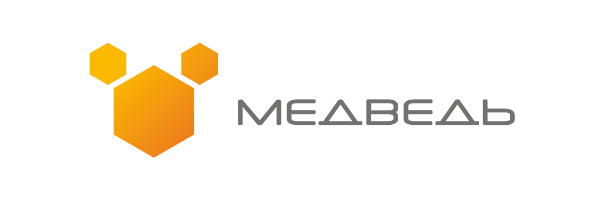 Работа приложения
8
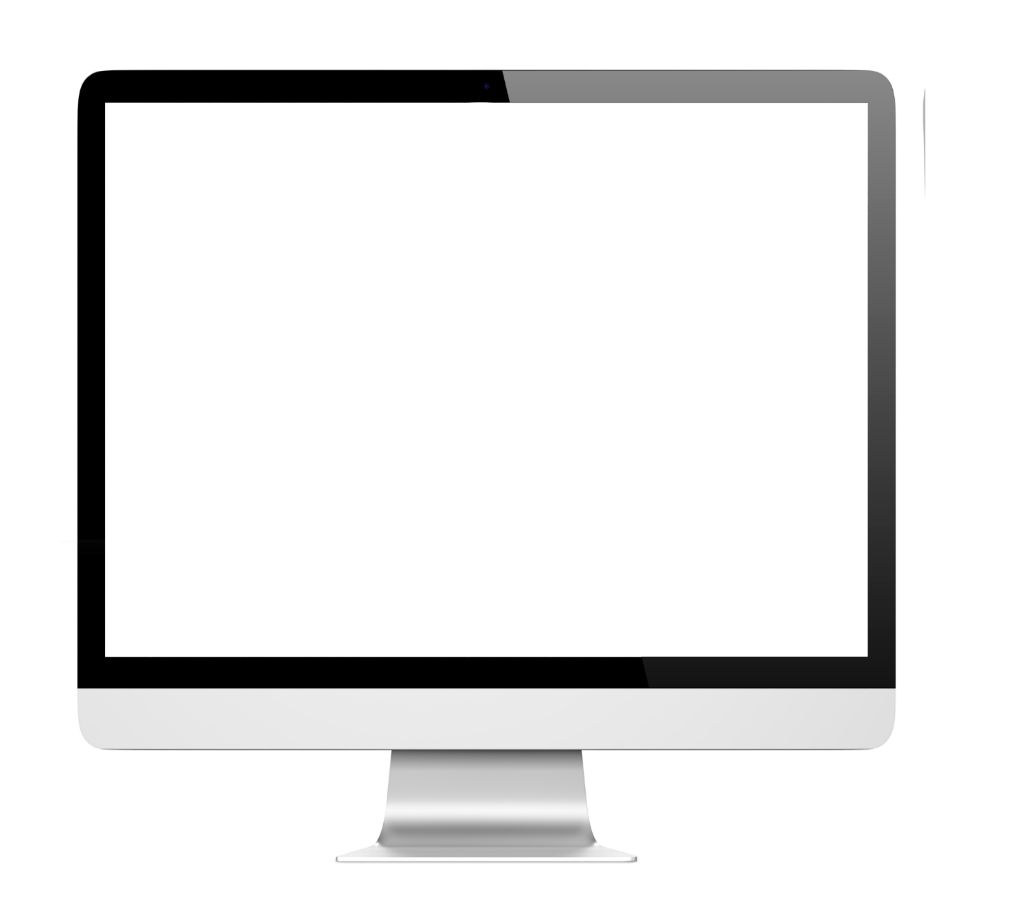 Для врача:
Для пациента:
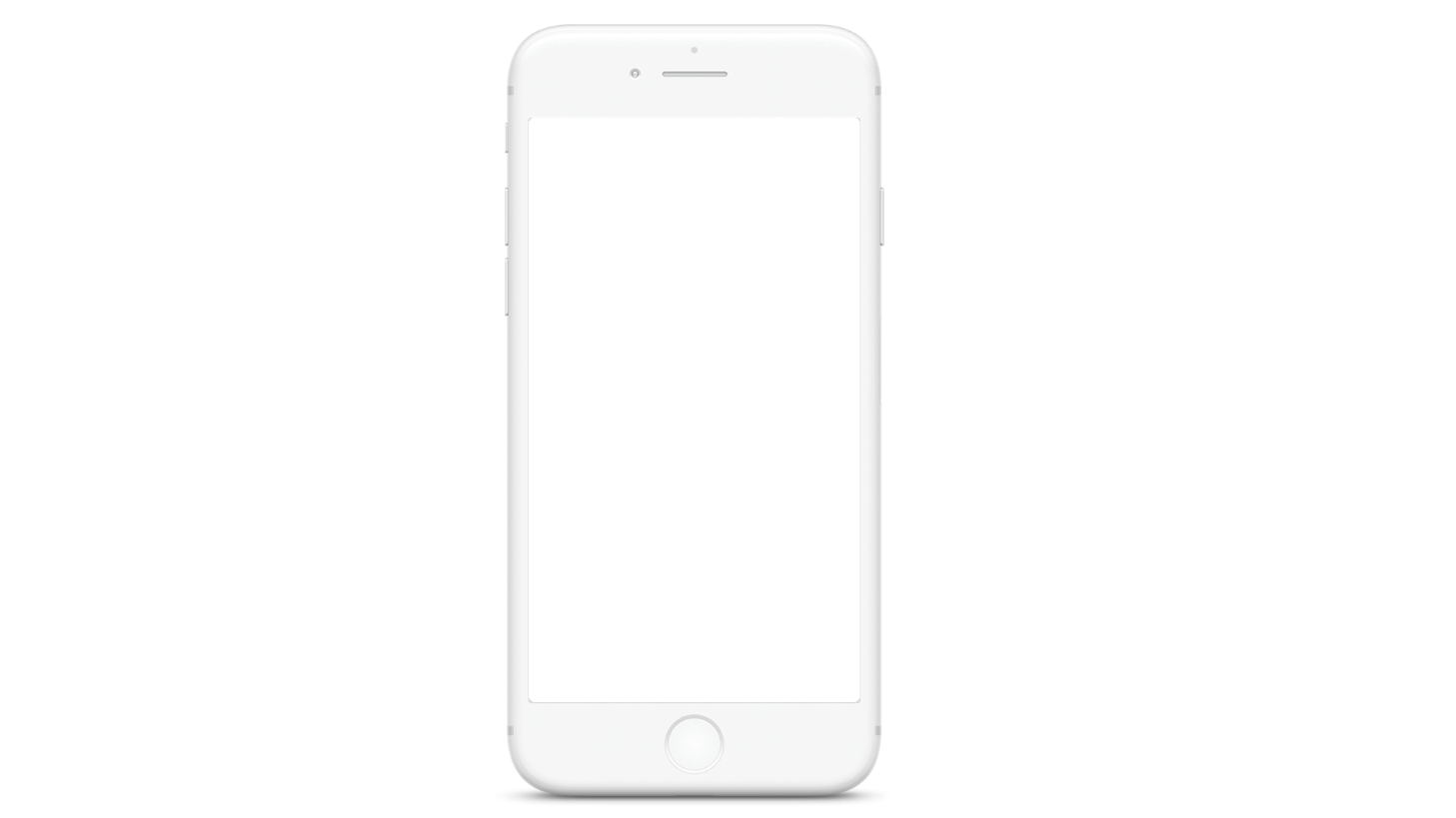 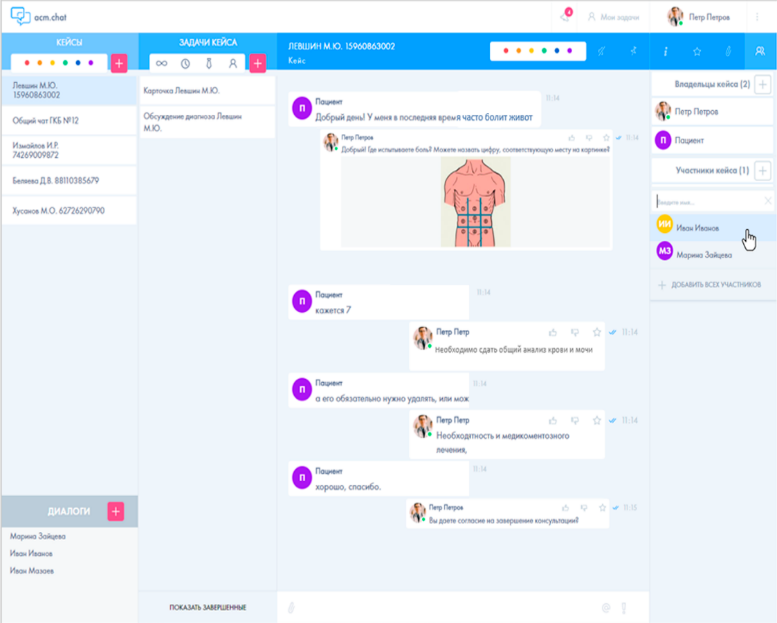 — Общение с пациентами в чате, по аудио- и видео связи. — Обмен файлами и документами, в т.ч. в автоматическом режиме с МИС, ИЭМК, сервисами записи на прием, чат-ботами для сбора анамнеза и контроля самочувствия.— Создание консилиумов и диалогов тет-а-тет. — Учет и сбор статистики по оказанным консультациям, хранение истории консультации.
— Общение с врачом или оператором в чате, по аудио-  видеосвязи.— Запрос рецептов, направлений и т.п.— Обмен файлами и документами. — Доступ к истории консультаций. — Запись на прием (включая РЭР, ФЭР). — Доступ к своей медицинской карте (ИЭМК)
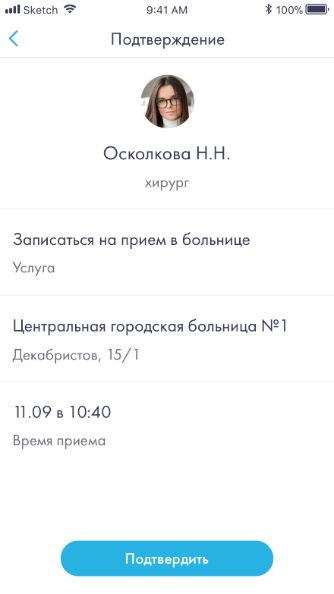 Приложение работает на любых платформах и соответствует законодательству РФ